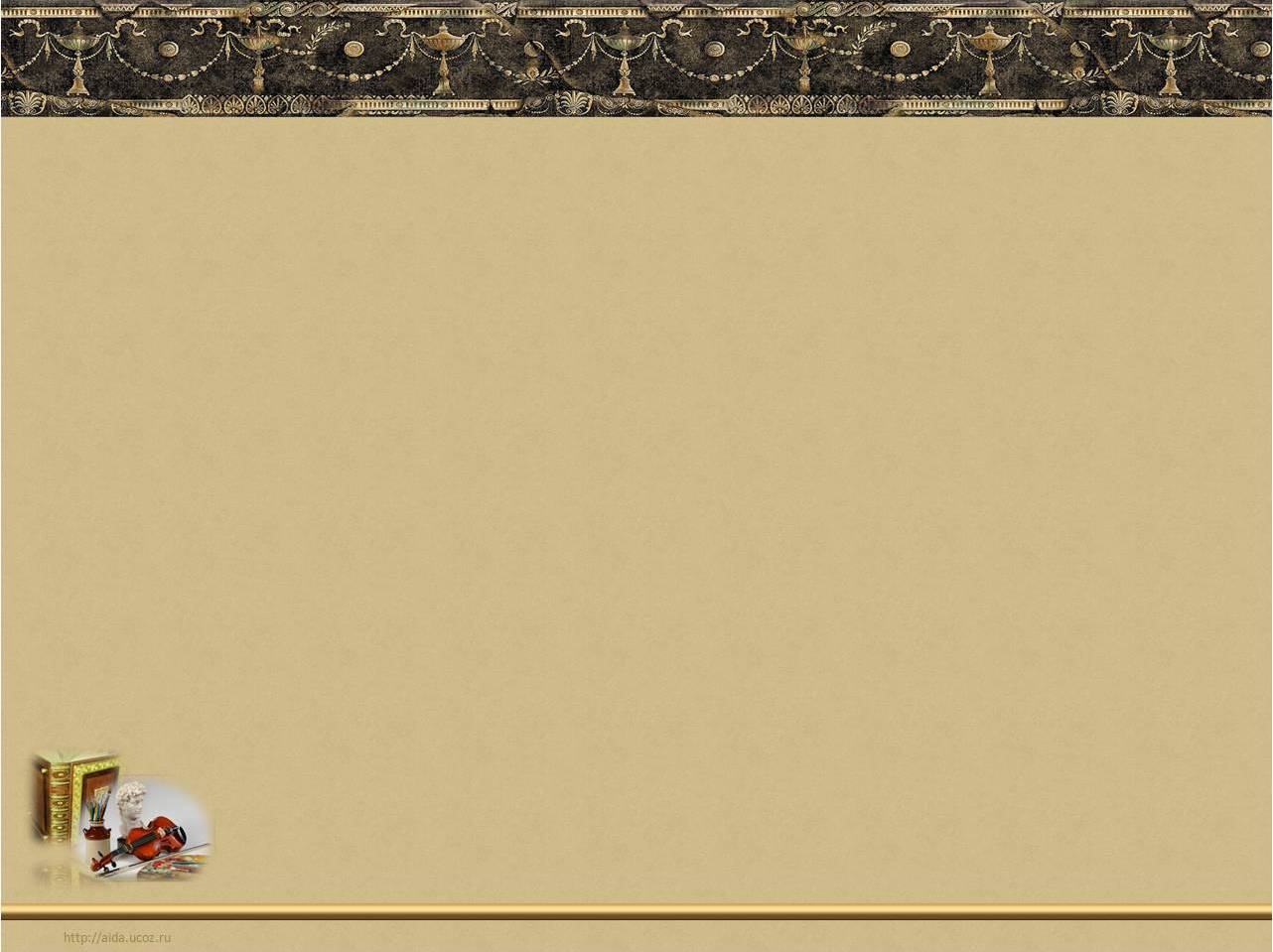 Подготовка к написанию изложения 
на лингвистическую тему

Урок развития речи в 7 классе.
Учитель русского языка и литературы 
Титова Светлана Евгеньевна
 лицей №86 г. Ярославль
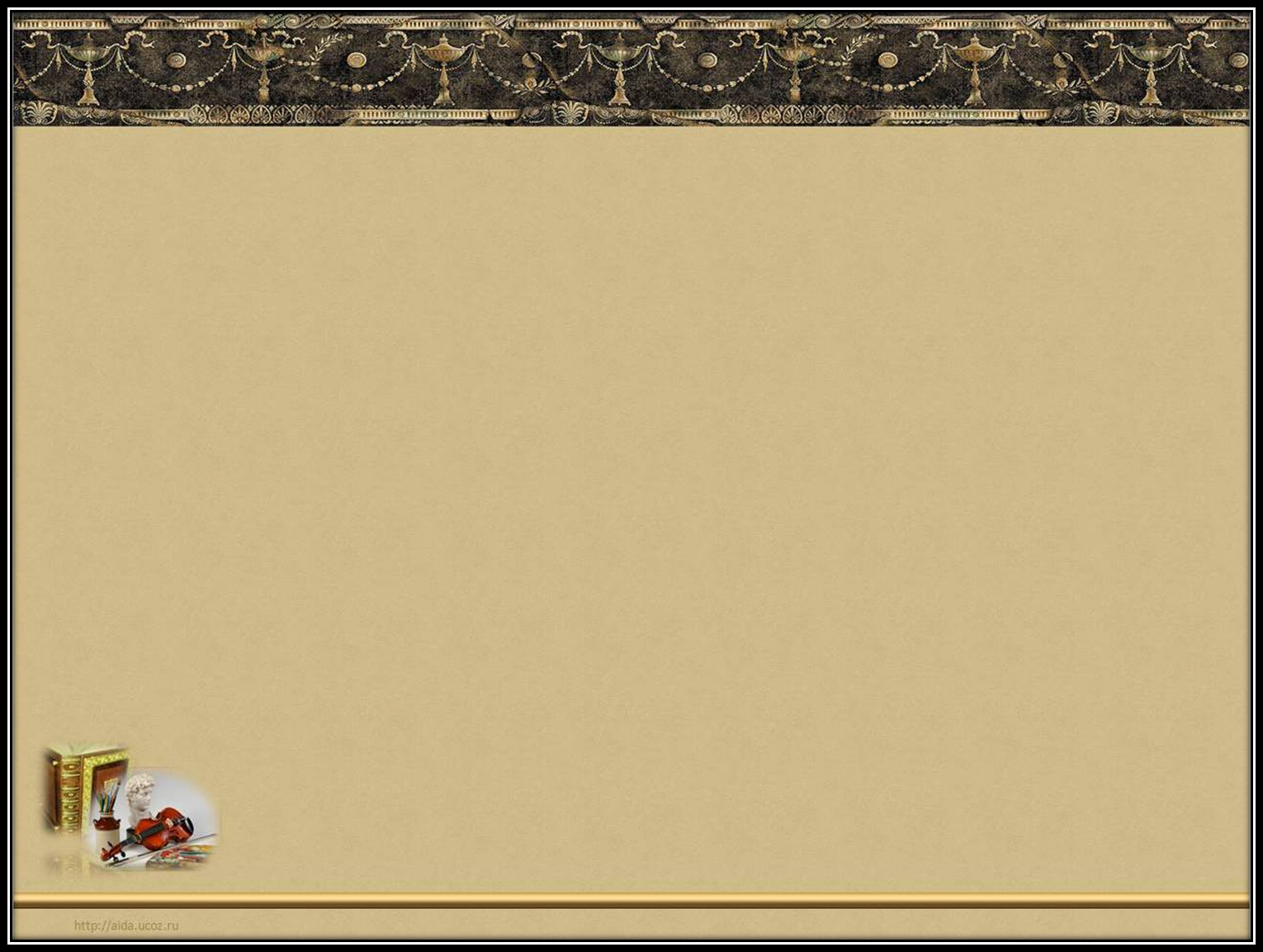 ЛингвистикаЛингвистЛингвистический
Lingua (лат.) - язык
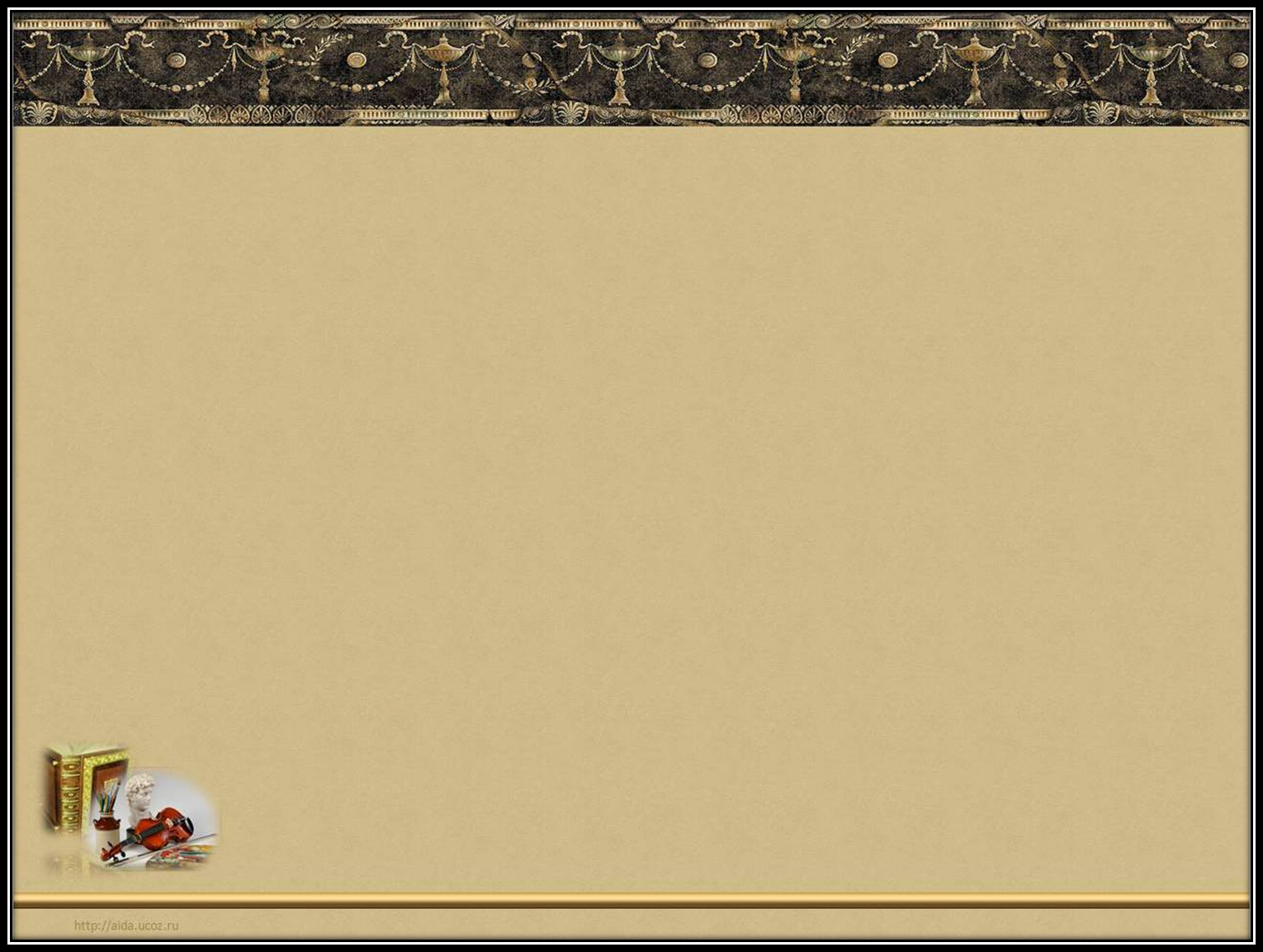 Лингвистика – наука о языке.Текст на лингвистическую тему – это текст из истории языка, о языковых явлениях.
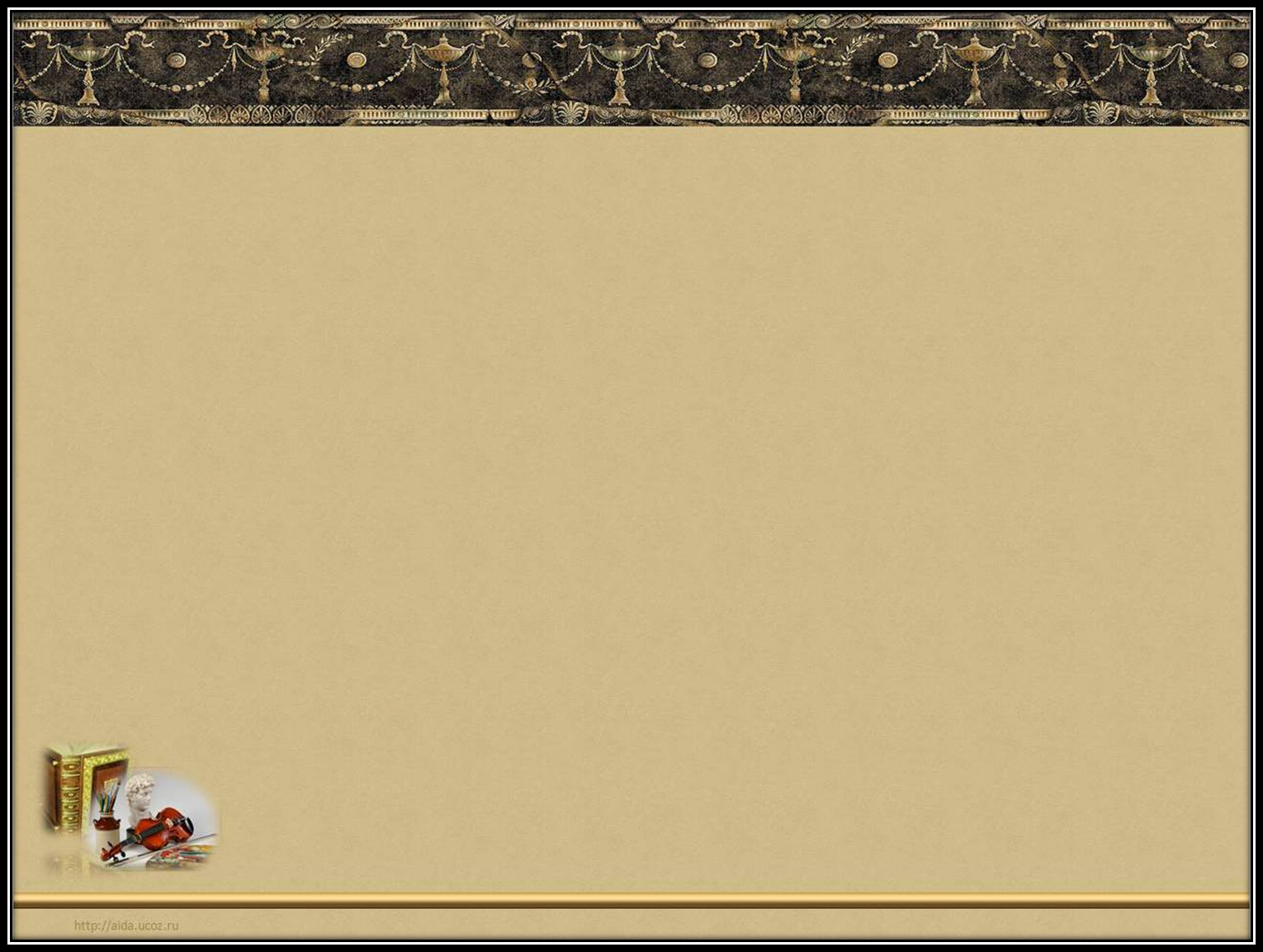 Муки Тантала
Фразеологизмы – устойчивые сочетания слов, целостные по своему значению.
Примеры фразеологизмов из древнегреческой мифологии: яблоко раздора, авгиевы конюшни, ахиллесова пята, ящик Пандоры и другие.
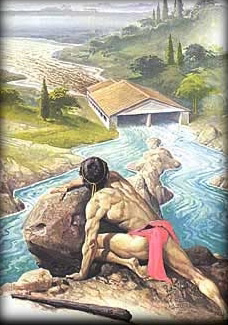 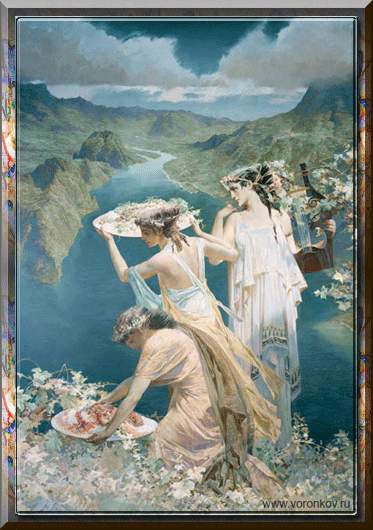 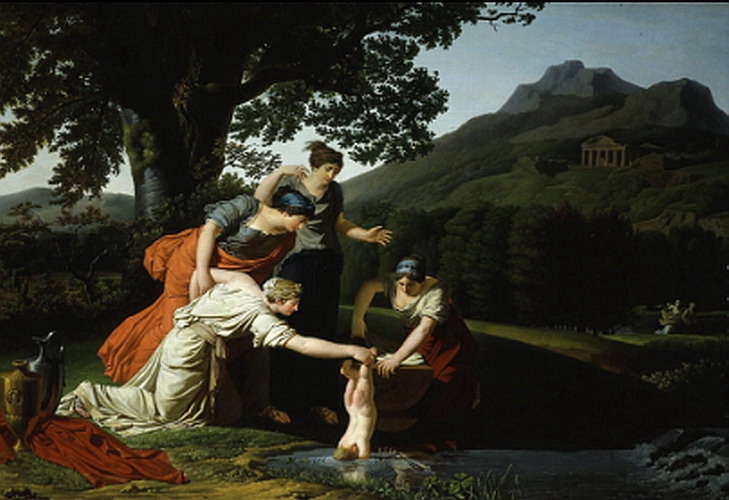 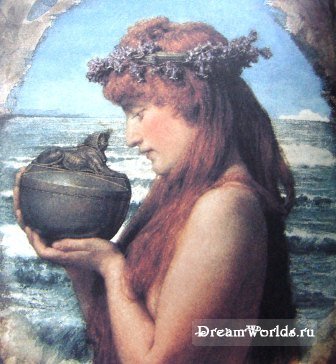 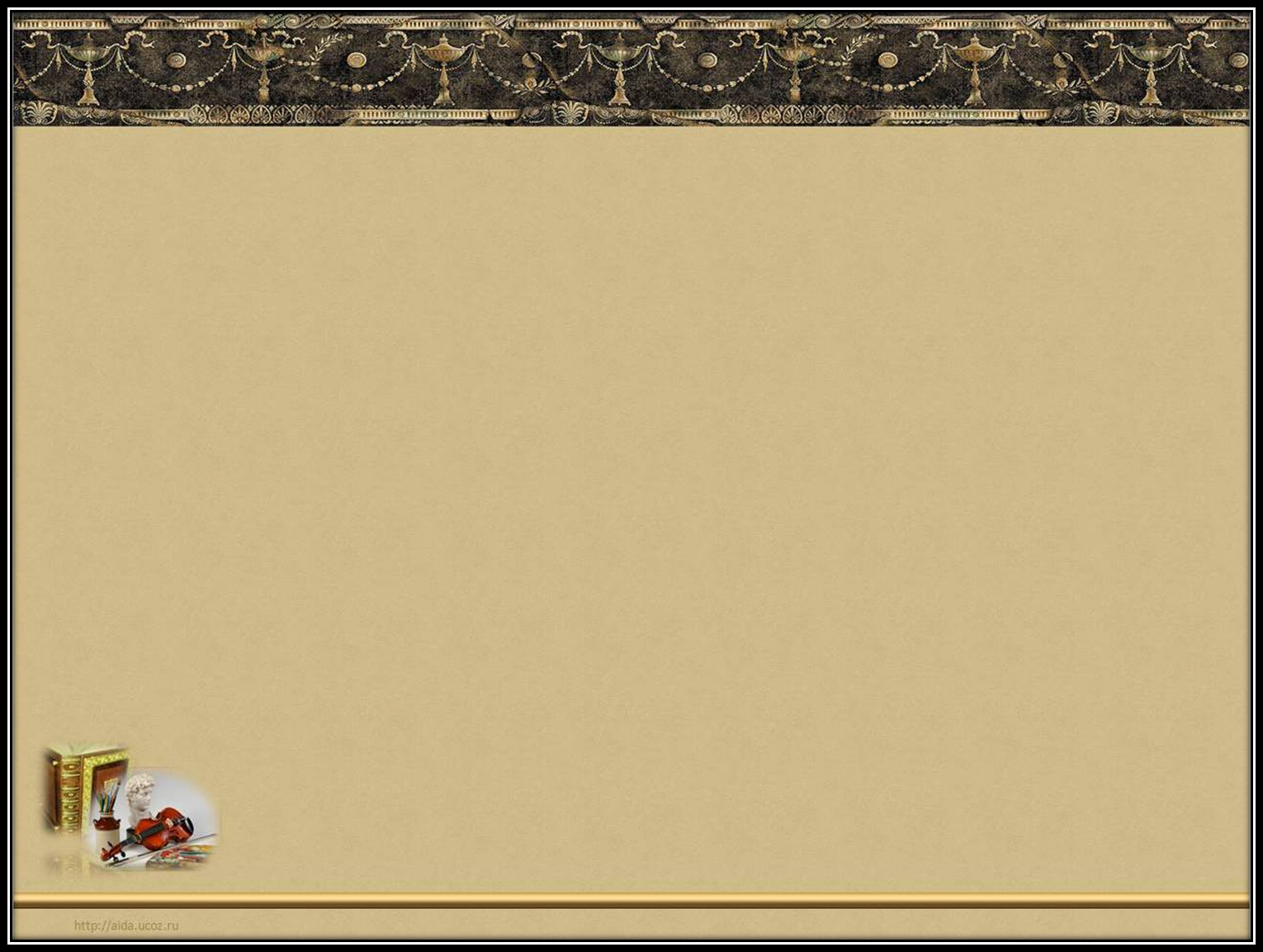 План изложения:Значение выражения «муки Тантала»;В царстве Аида:страх в сердце Тантала;мучения жаждой и голодом;Бесчестные дела и поступки Тантала;
3.
2.
Б)
А)
1.
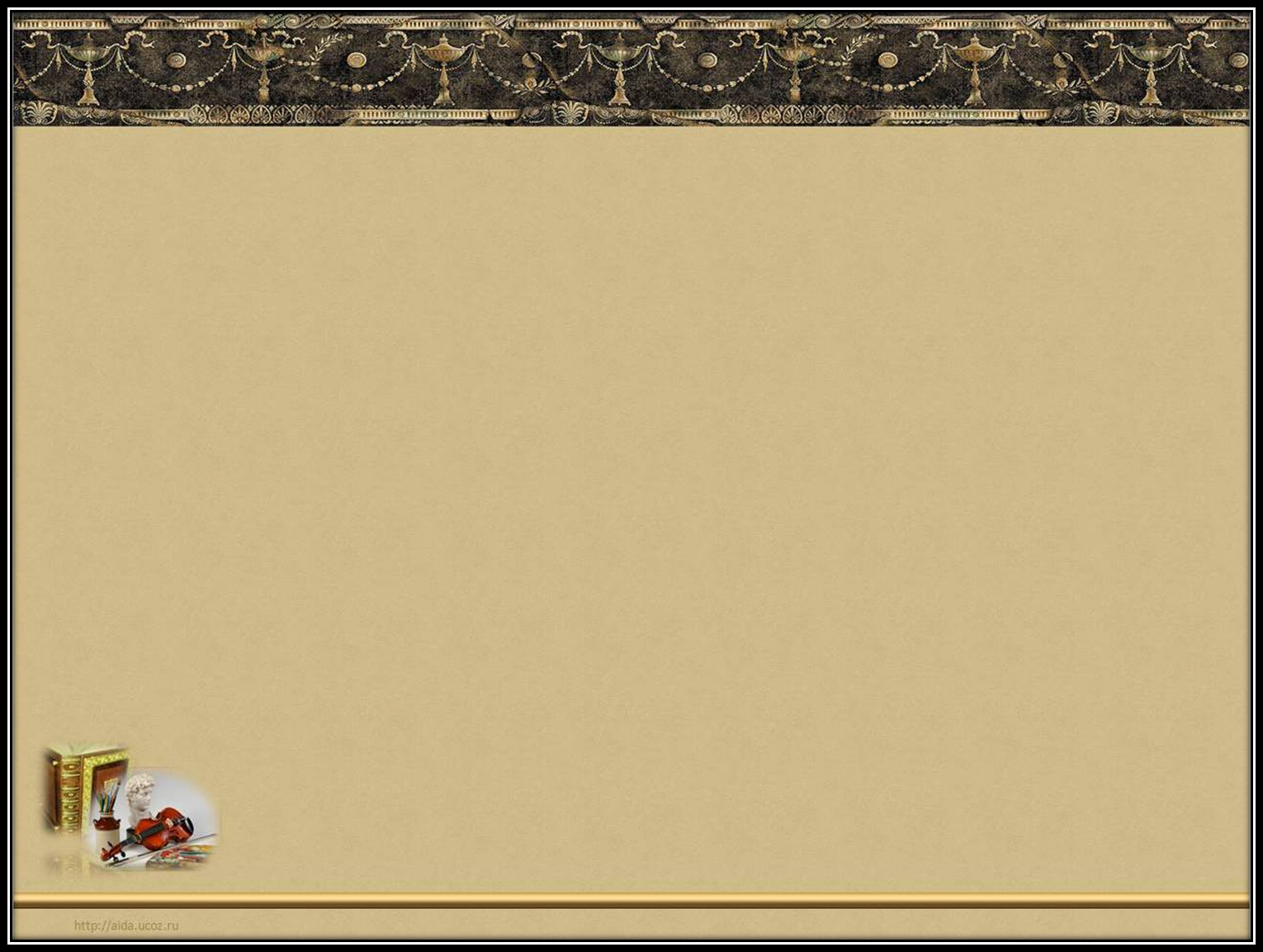 ТАНТАЛ
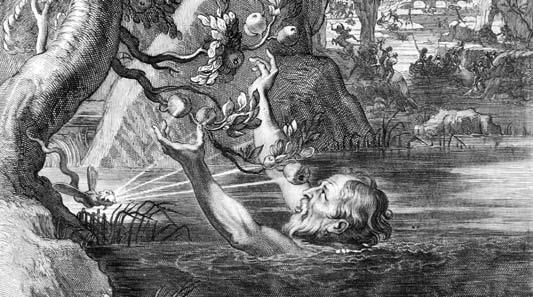 ЗЕВС
ОЛИМП
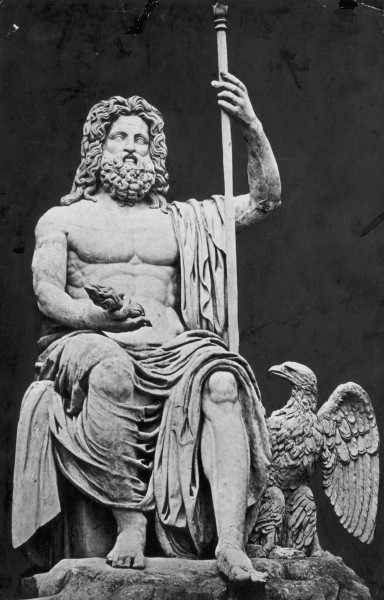 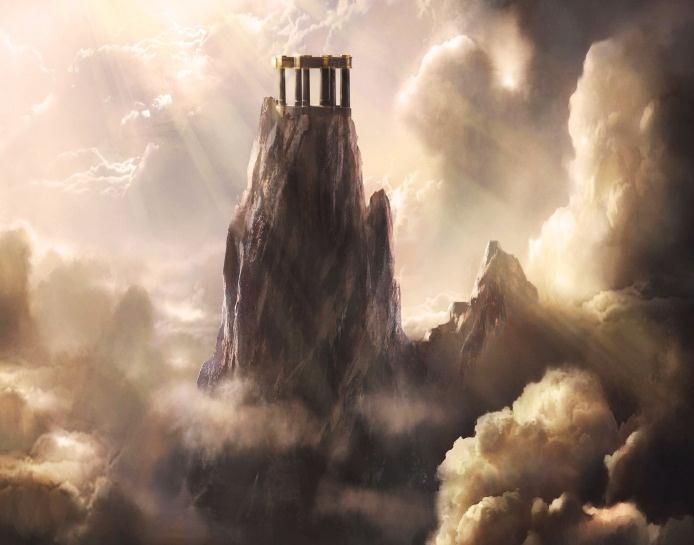 АИД
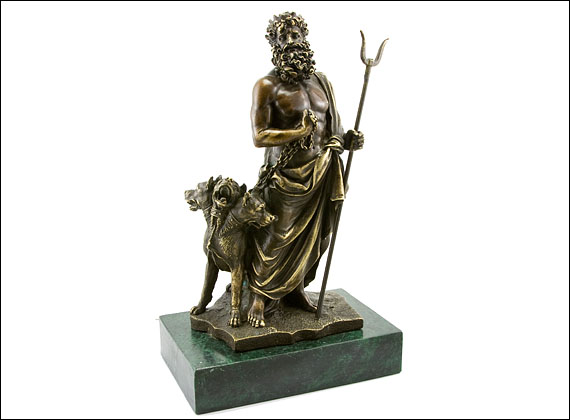 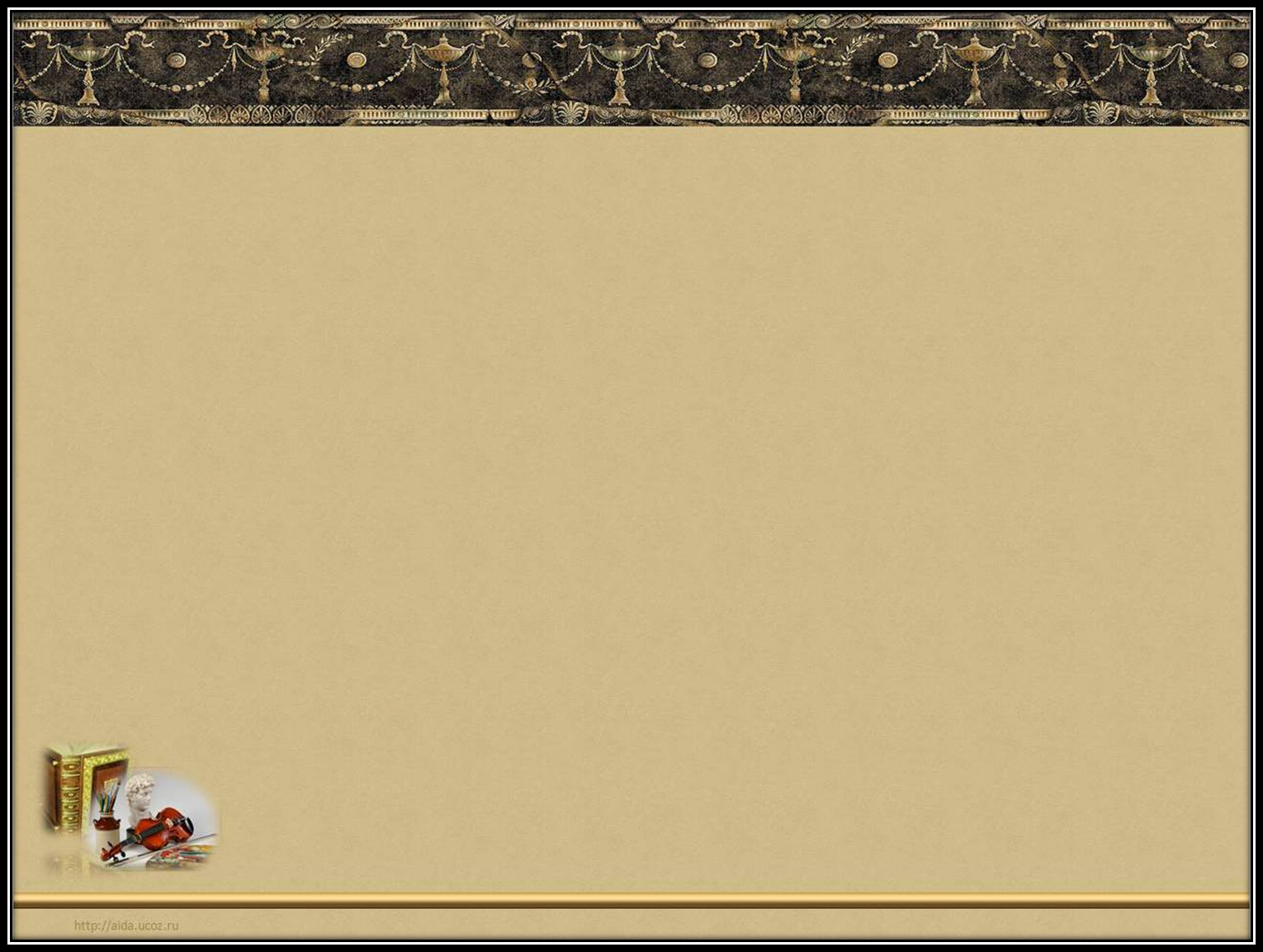 Тантал – мифический герой, сын Зевса, царь города Сипила, владевший несметными богатствами.
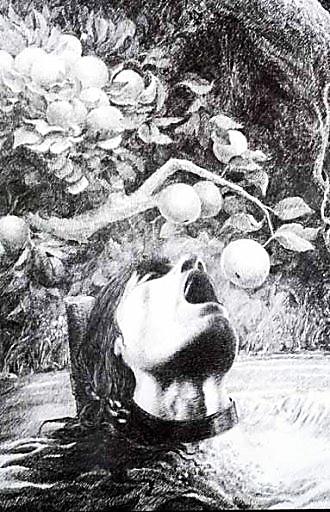 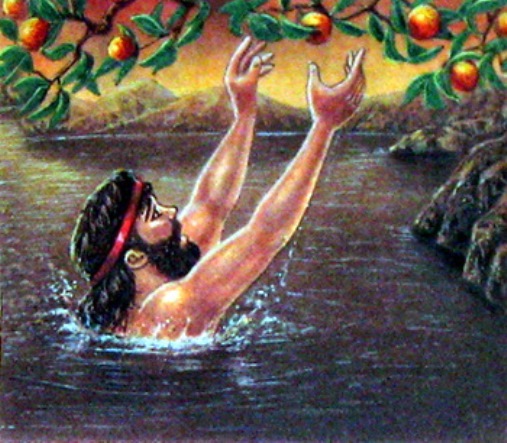 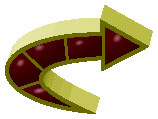 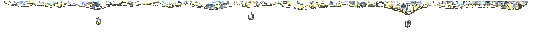 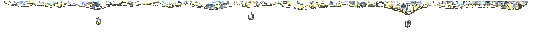 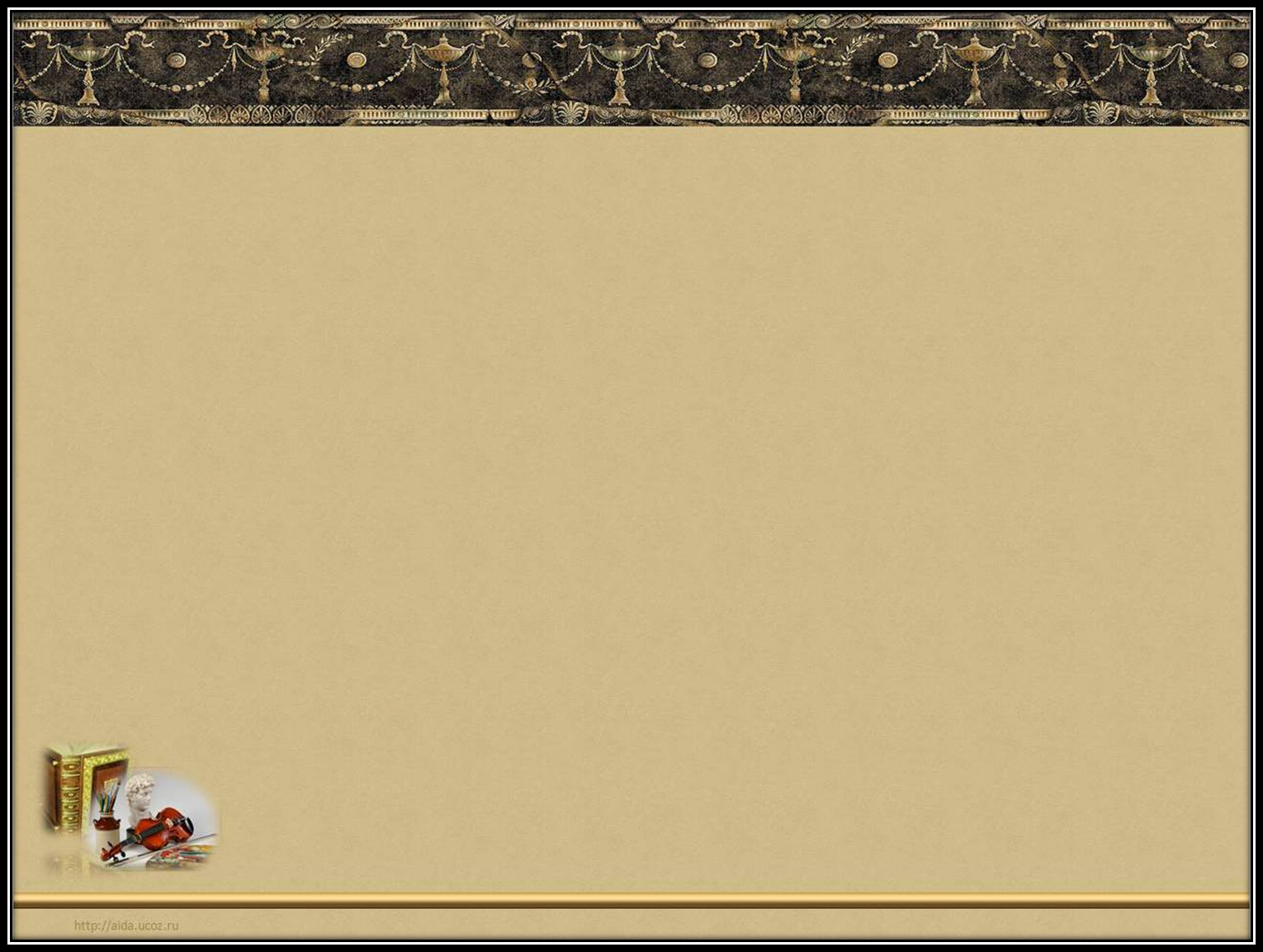 Зевс – мифический древнегреческий бог, повелитель неба и земли, отец всех остальных богов. В руках Зевса жизнь и судьбы людей. Ему всегда сопутствуют Могущество, Сила и Победа. Все другие боги боятся Зевса и повинуются ему. Он все видит, все слышит, знает прошлое и провидит будущее. Роскошный дворец Зевса находится на самой вершине Олимпа.
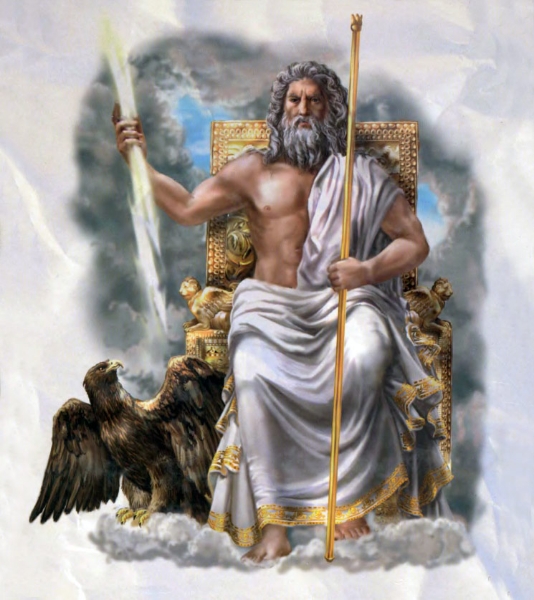 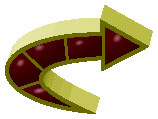 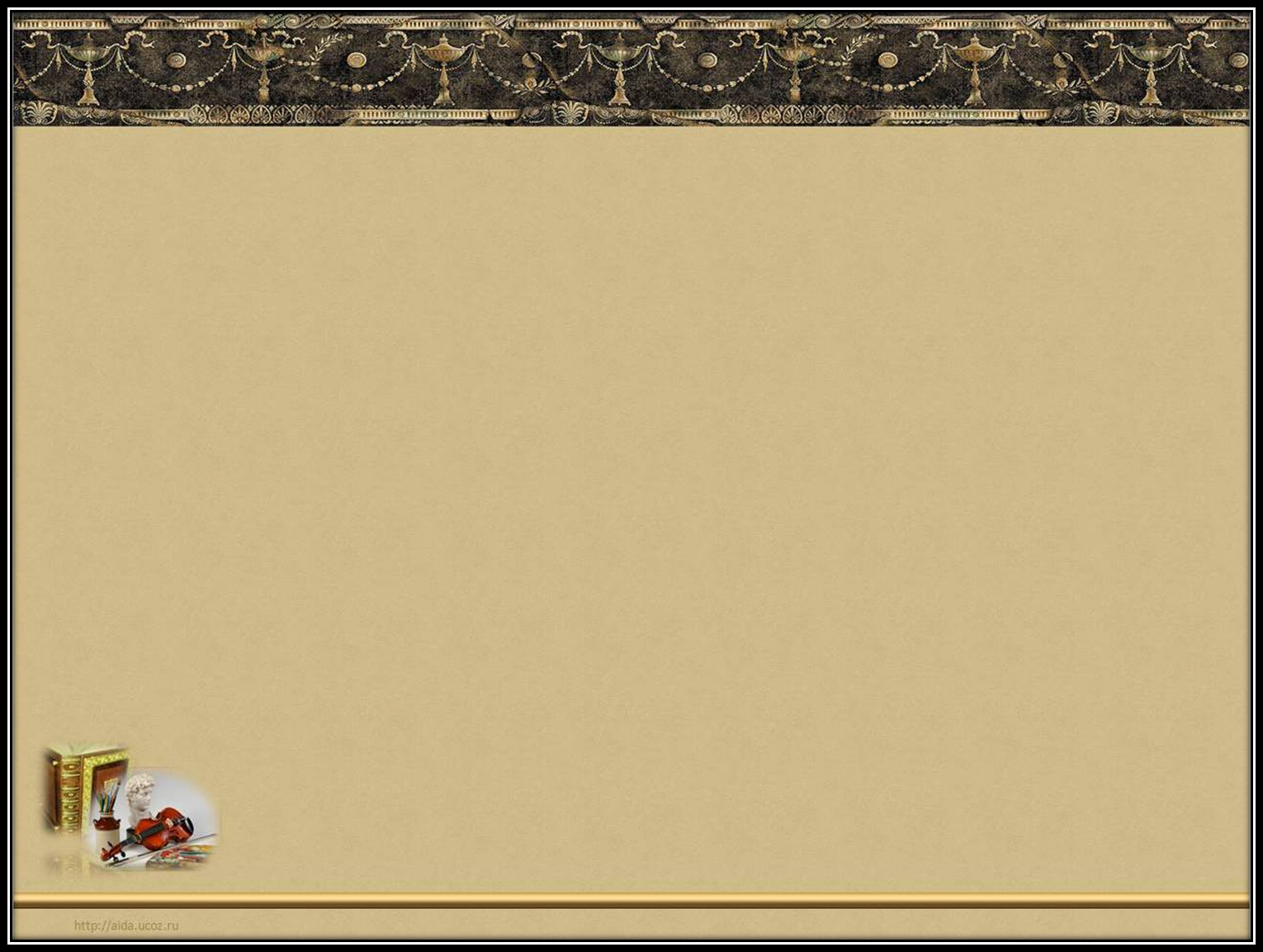 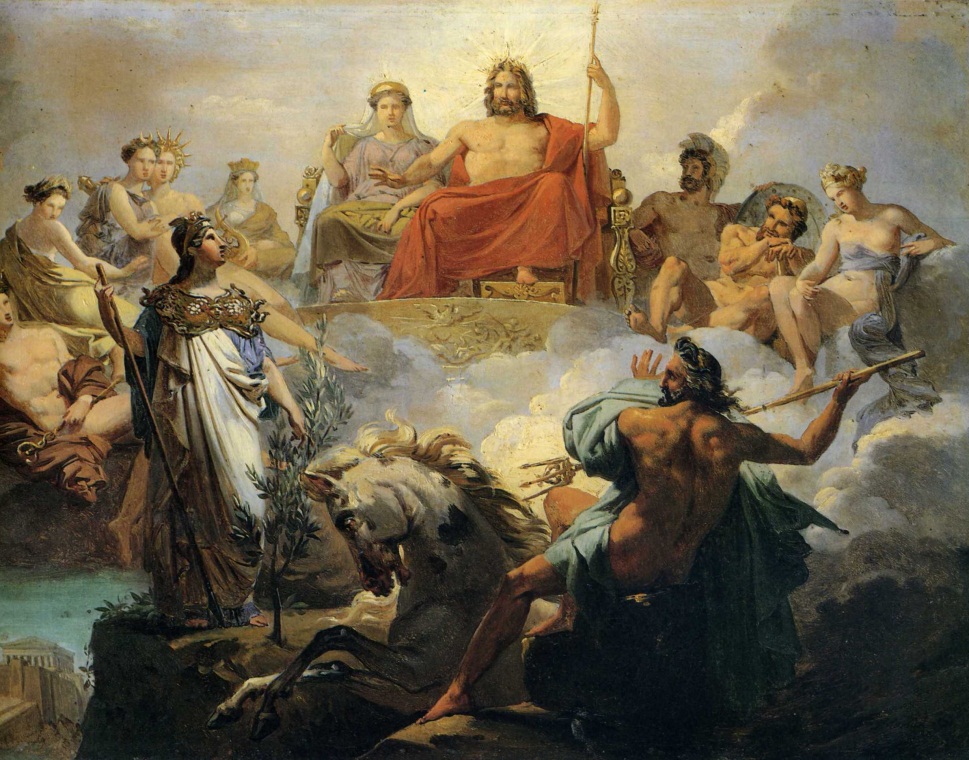 Олимп – священная гора. В Греции было много священных гор, но самая знаменитая и почитаемая из них – Олимп, которую избрали для своего жительства боги. Она возвышалась до самых небес, так высоко, что ее вершину никто никогда не видел. Восседая на Олимпе, боги охватывали своим взором весь небосвод и всю землю.
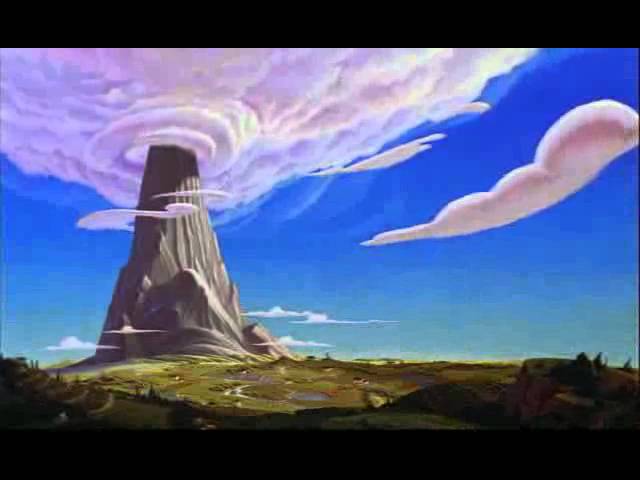 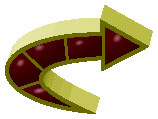 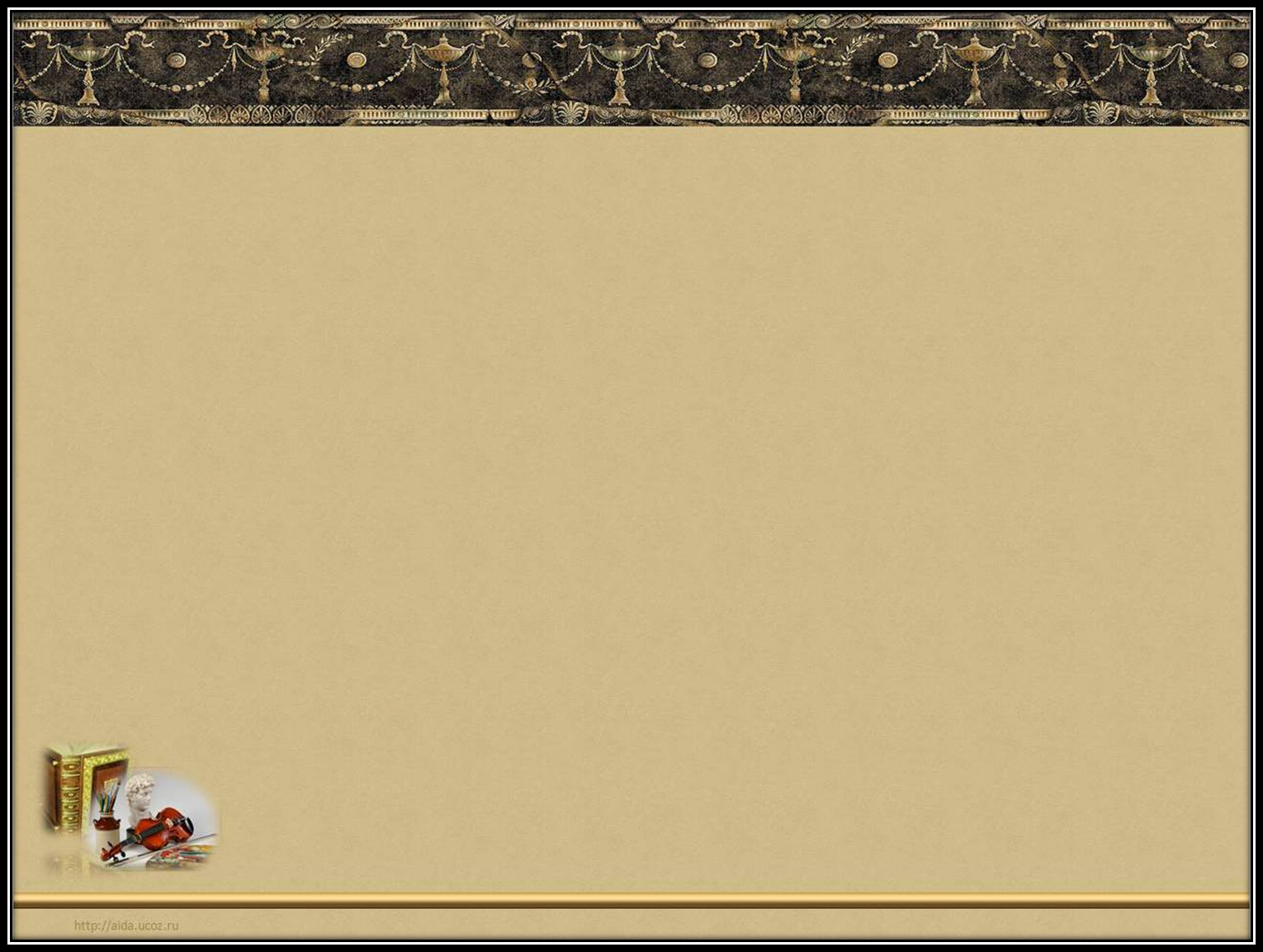 Аид – бог царства мертвых, подземного царства. Оно раскинулось глубоко под землей; широкое, бесконечное пространство, темное, вселяющее ужас. Это царство вечной тьмы, край бедствий и плача. Аид – самый страшный из всех богов, так как не знает жалости.
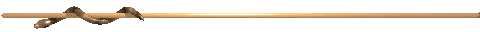 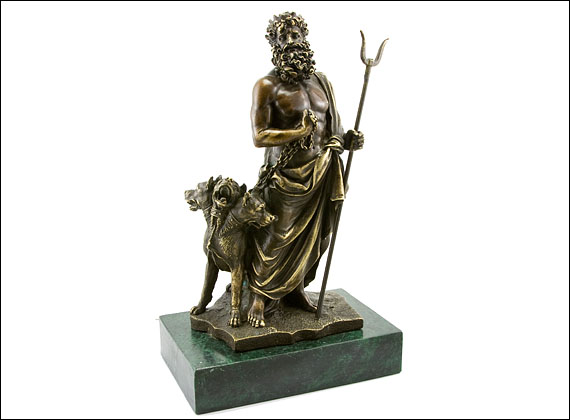 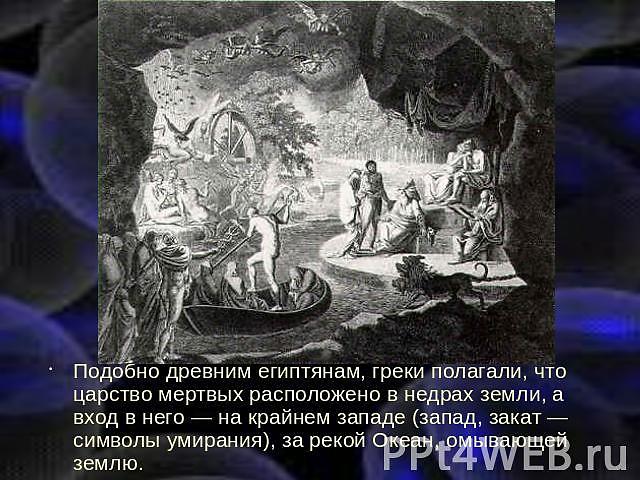 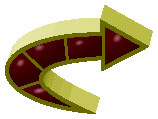 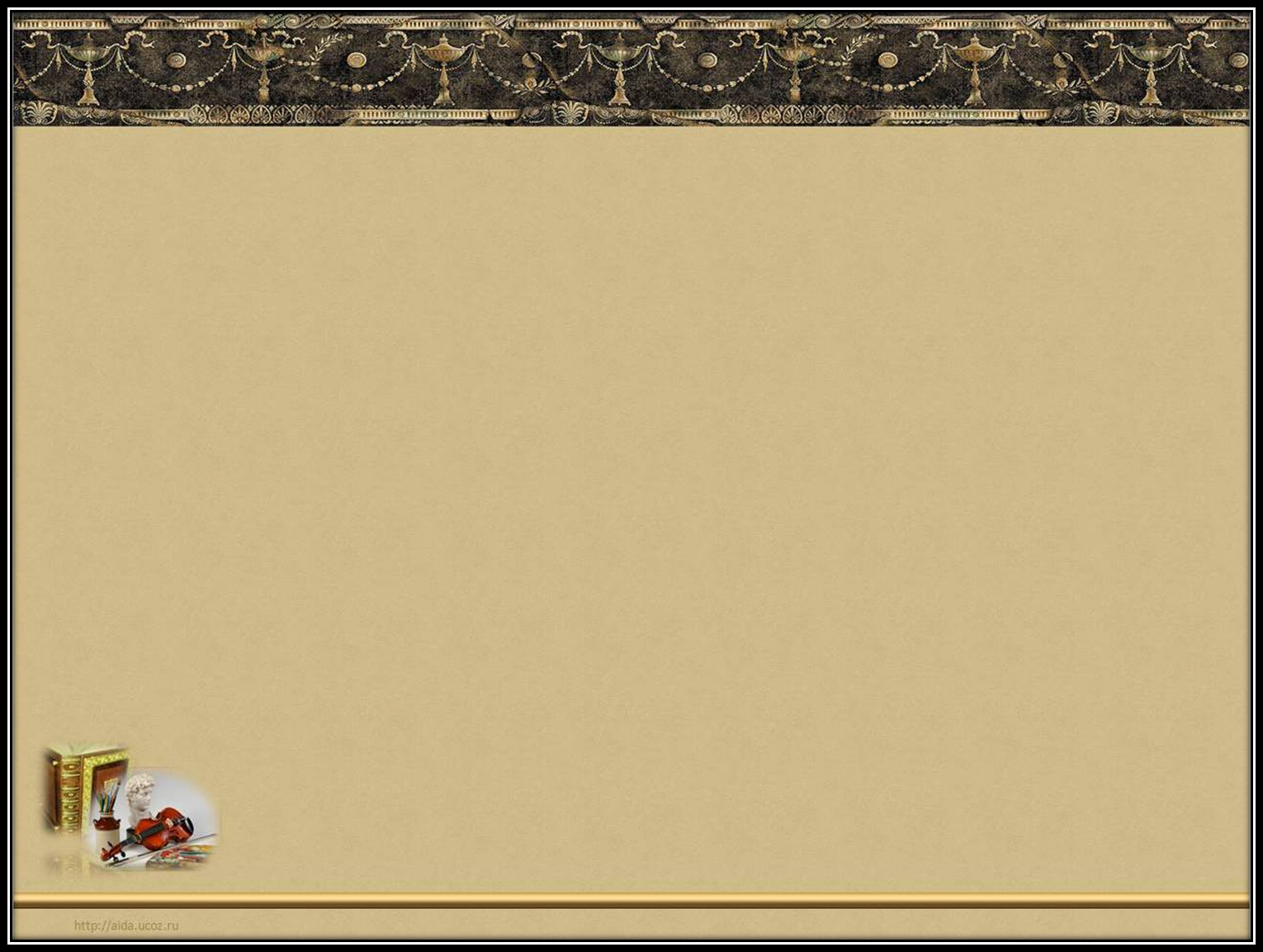 Рабочие материалы:1. бе..честные                                                    2. принима..мые    ни..верг                                                               муч..мый    не..терпимую                                                      изнурё..ный    ..жимал                                                                употребля..щееся           ра..давить                                                            вызыва..мых              Вставьте буквы, обозначьте орфограммы в словах.                 Какое слово лишнее в каждом  из столбцов? Почему?
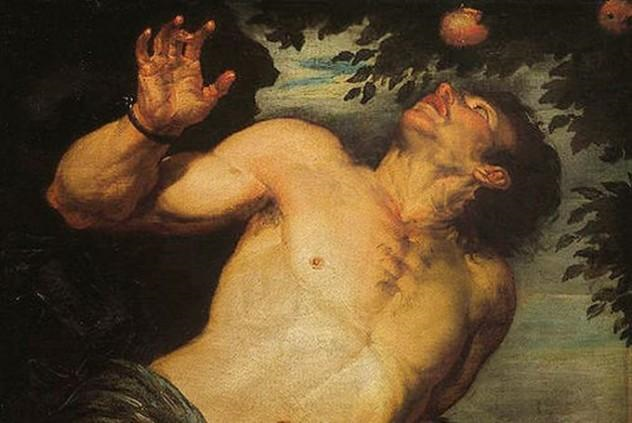 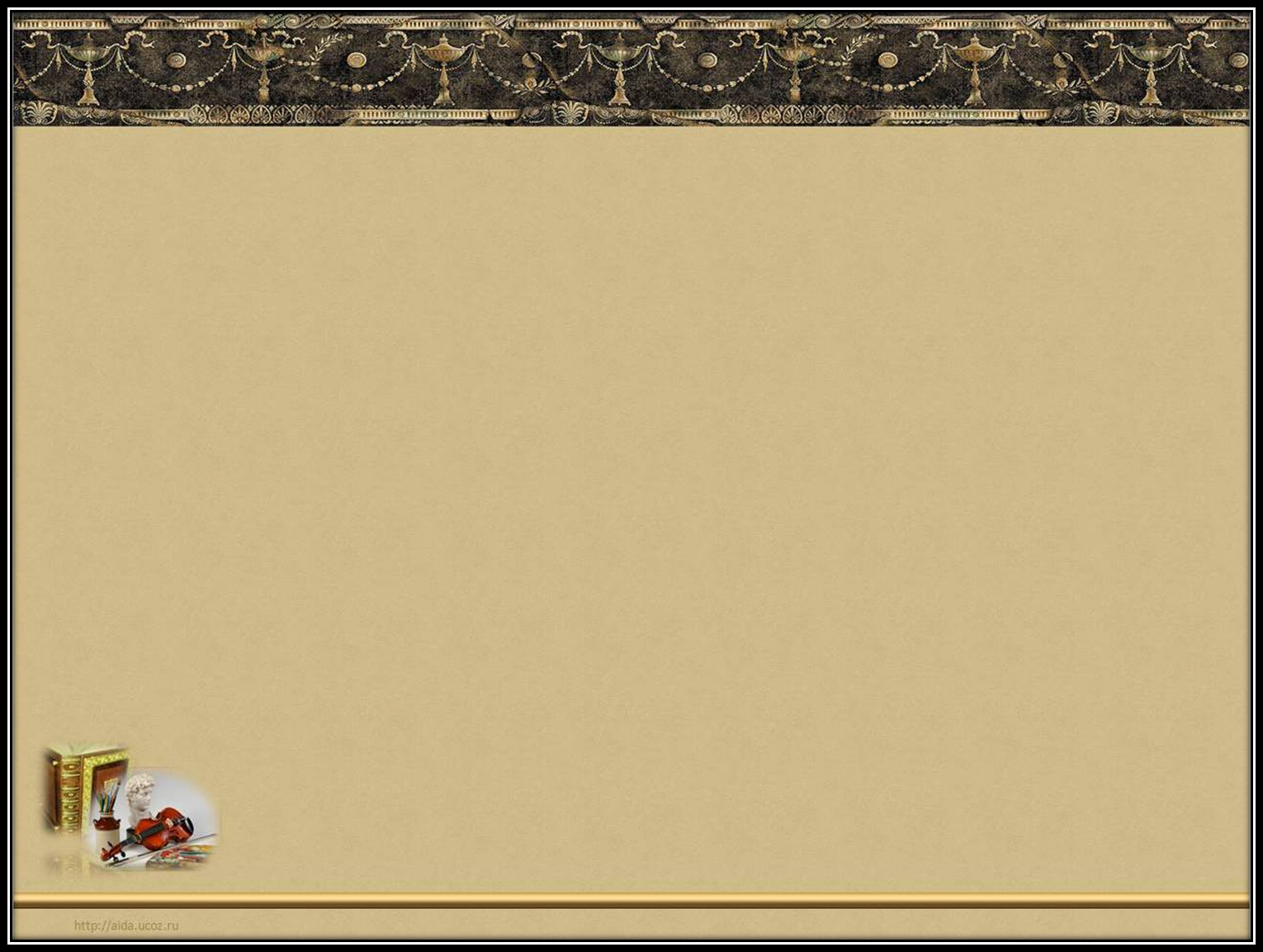 ПРОВЕРКА                1. беСчестные                                                    2. принимаЕмые    ниЗверг                                                               мучИмый    неСтерпимую                                                     изнурёНный    Сжимал                                                               употребляЮщееся           раЗдавить                                                            вызываЕмых
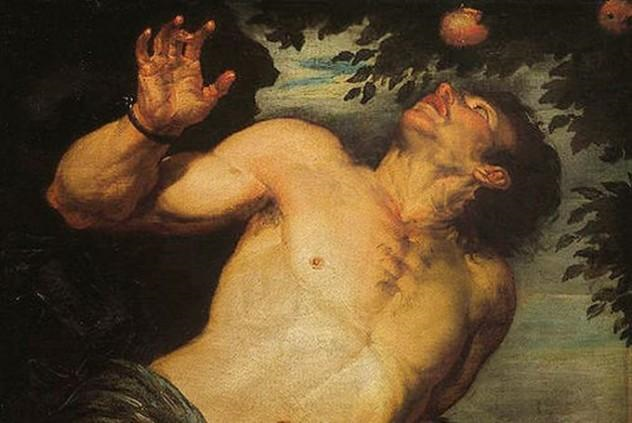 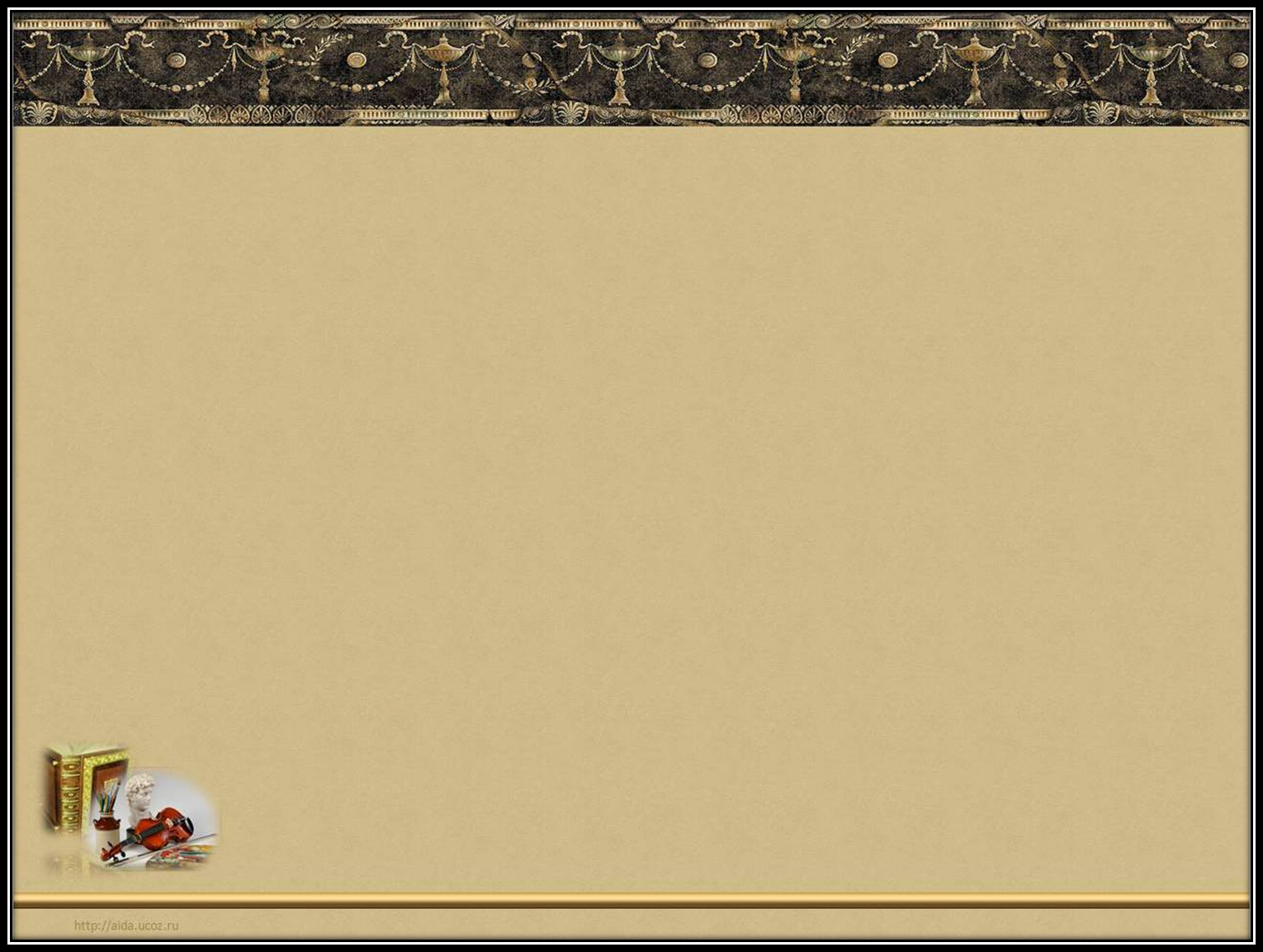 Постарайтесь изложить текст, используя как можно больше причастных и деепричастных            оборотов, 
обозначьте их графически.
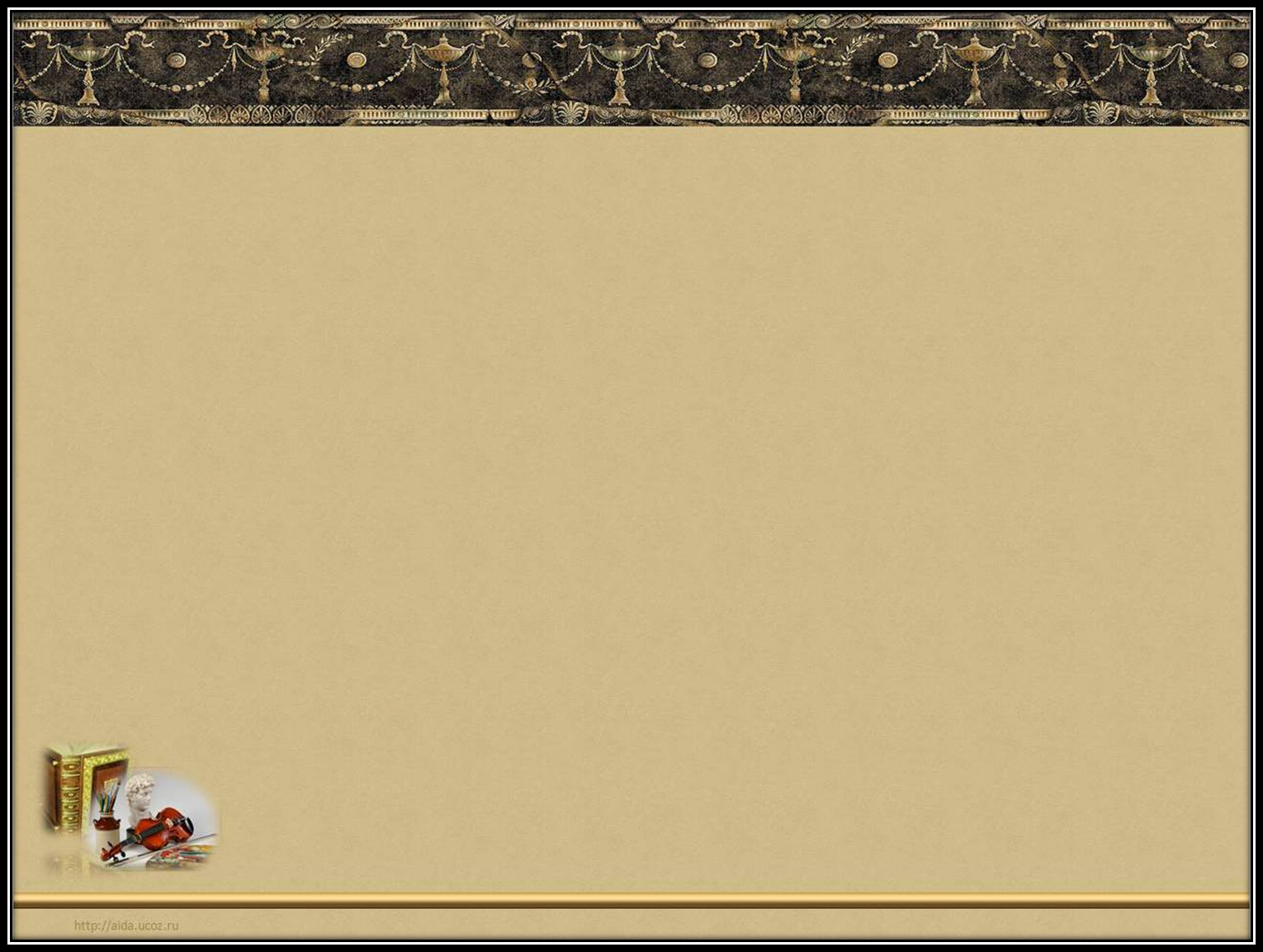 Использованные источники:1.http://animashki.mirfentazy.ru/animatsiya-dlya-oformleniya-sayta/blog/page-22. miws.ru3. enciklopedya.ru4. thediaryunknown.diar5. kajlas.ru6. drevniebogi.ru7. www.ilovegreece.ru8. www.100hdwallpapers.com9. rus-img.com10. fotki.yandex.by